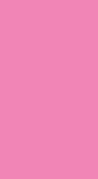 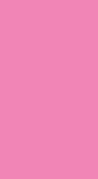 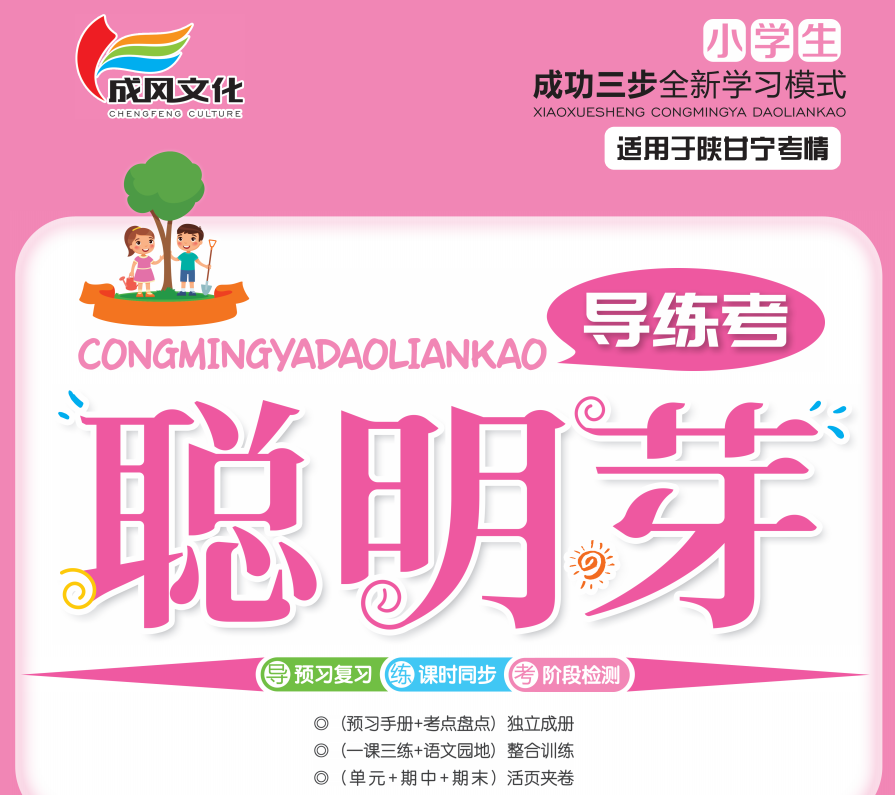 第四单元
9古诗三首
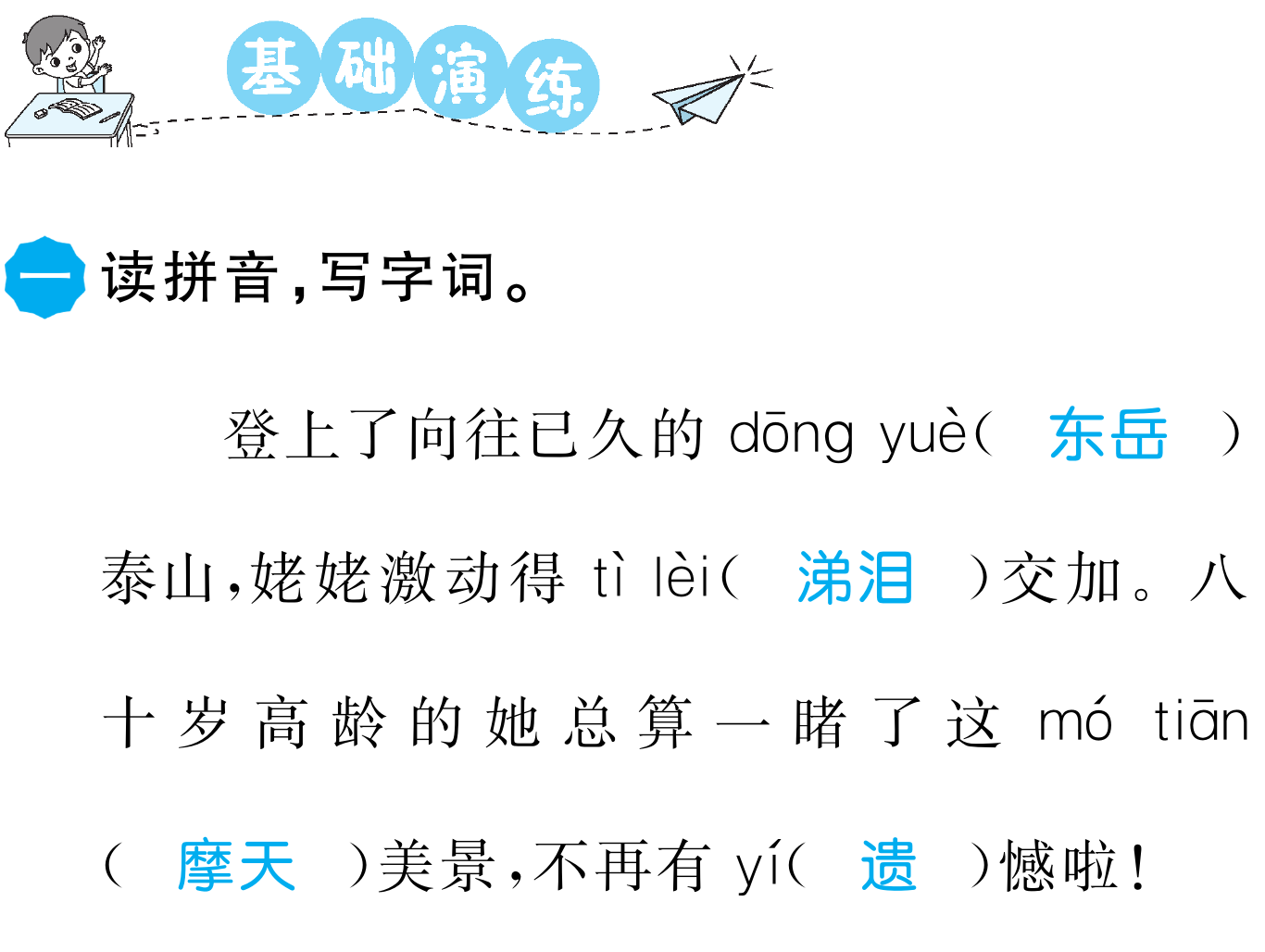 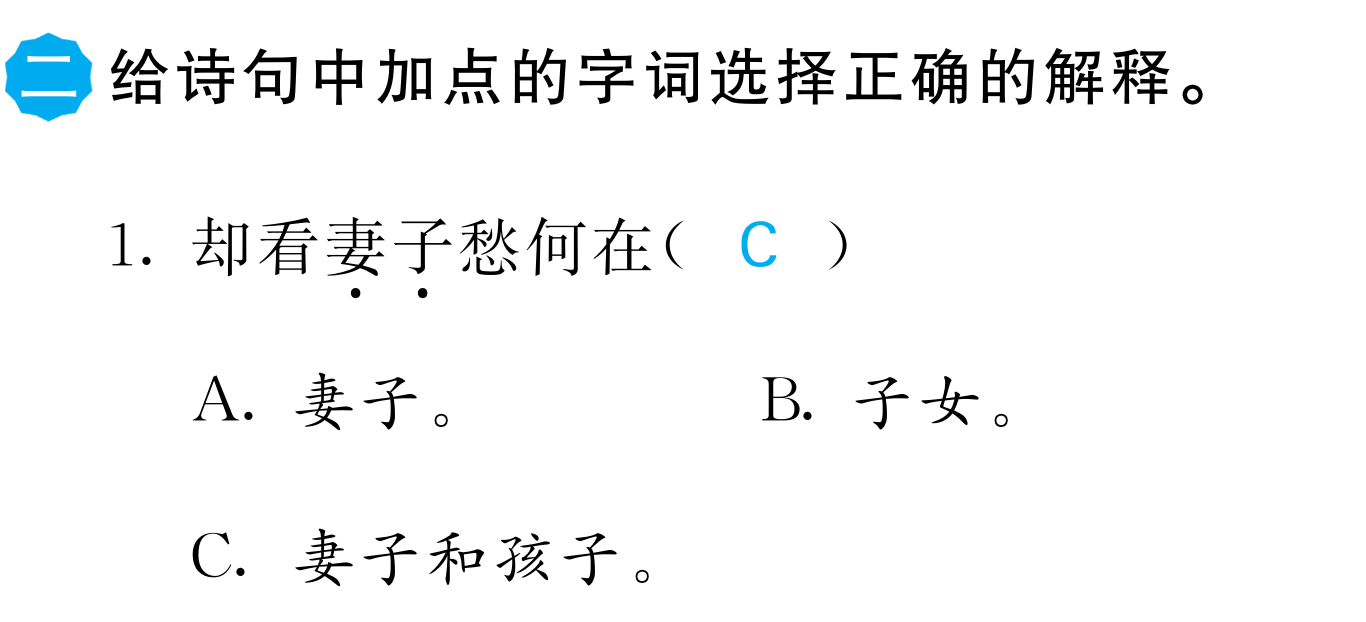 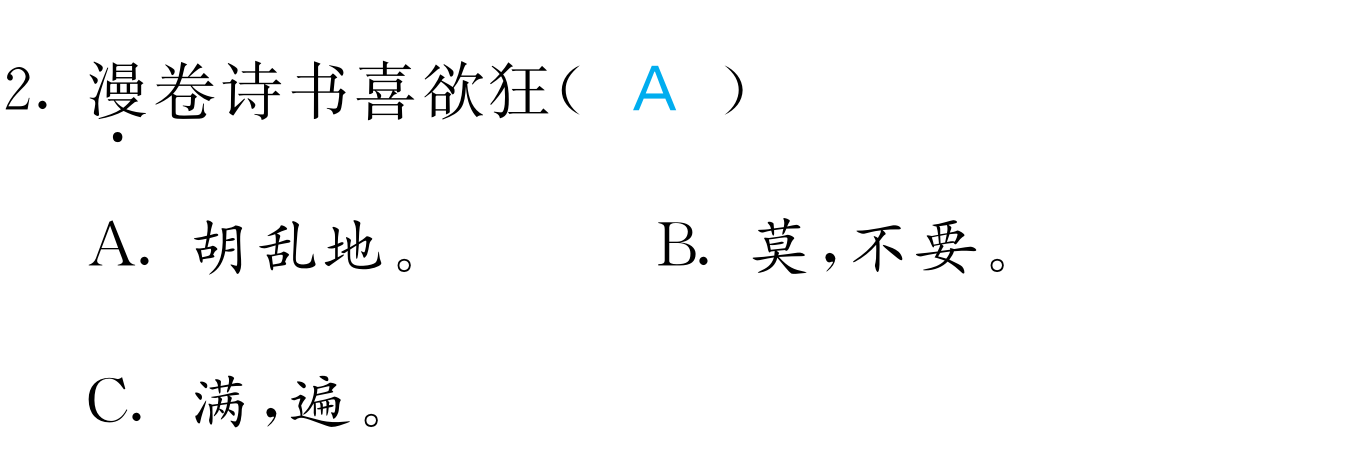 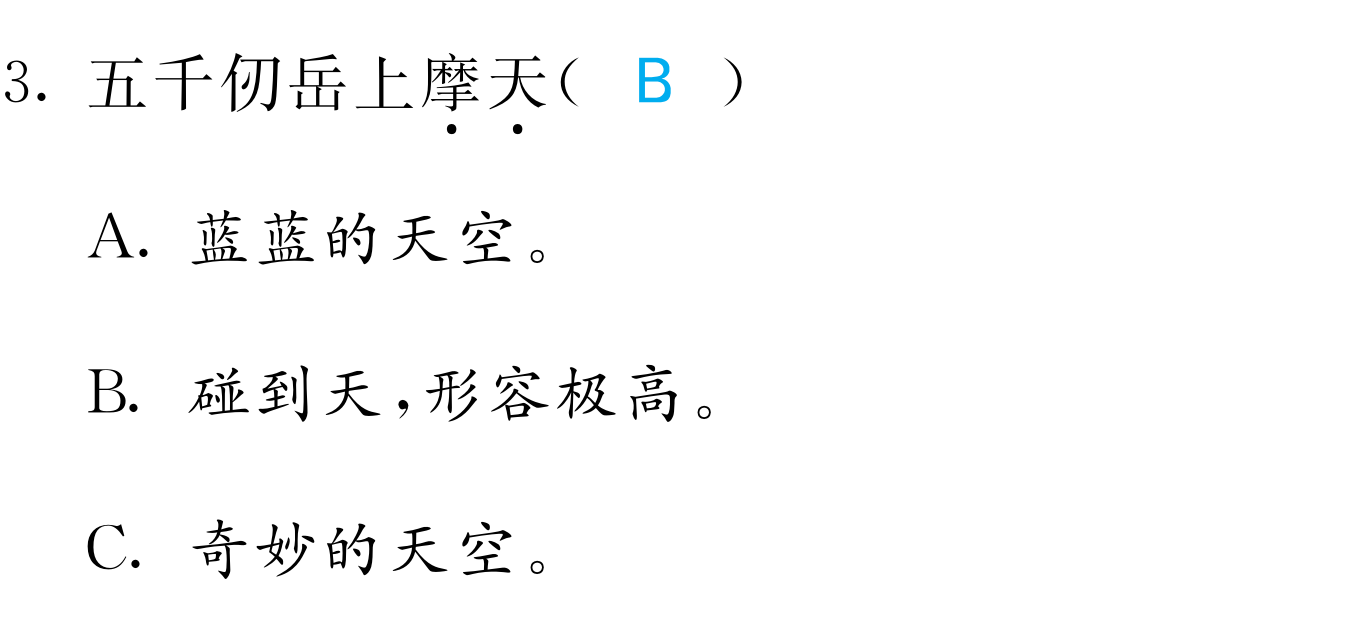 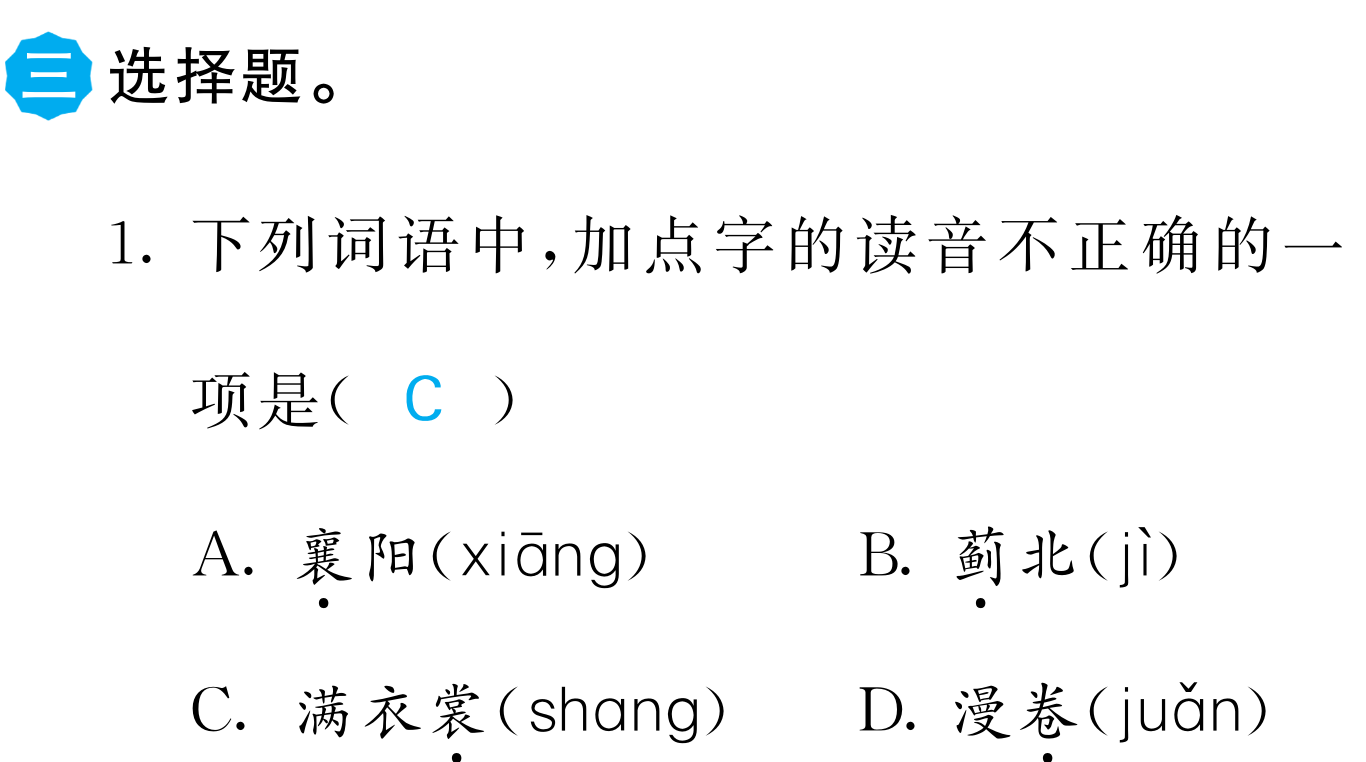 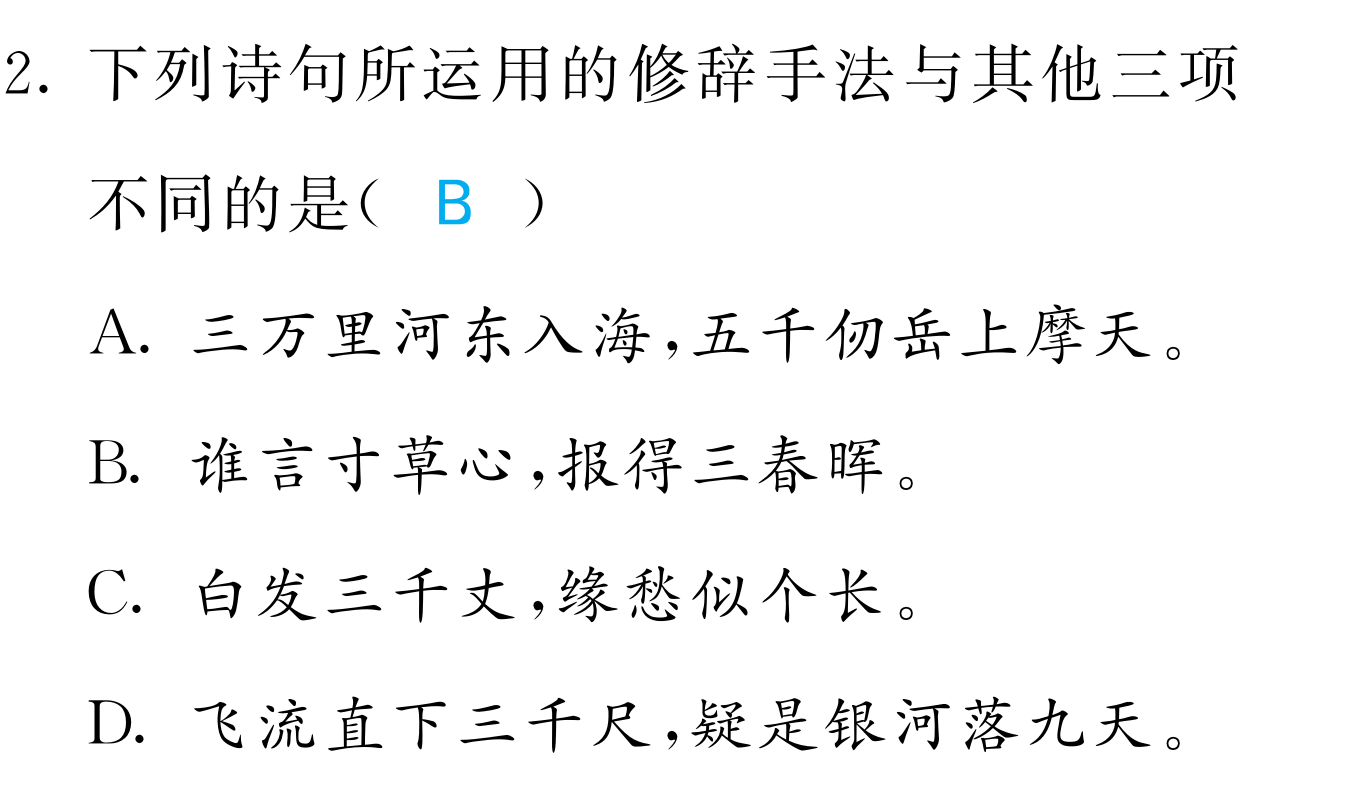 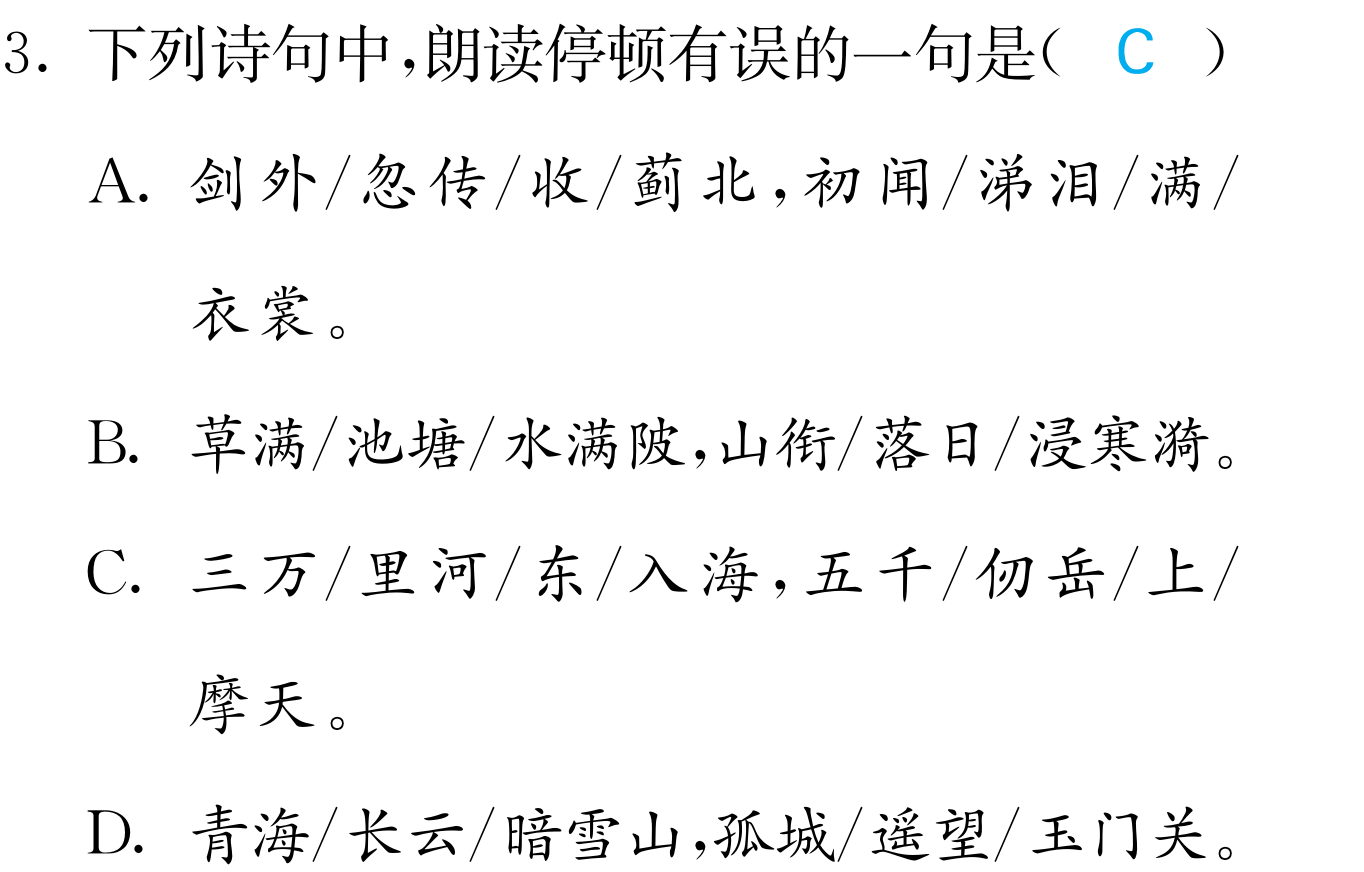 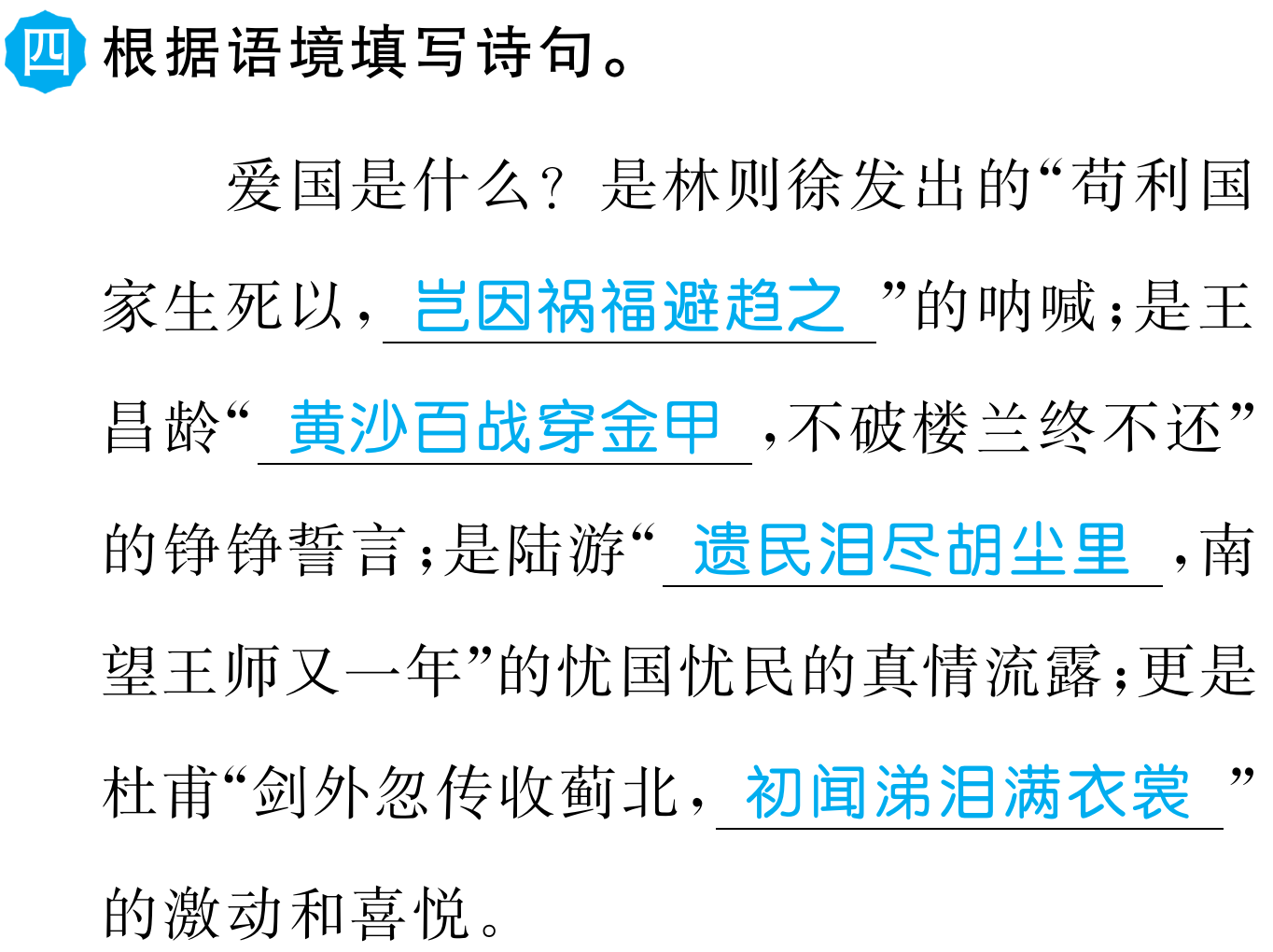 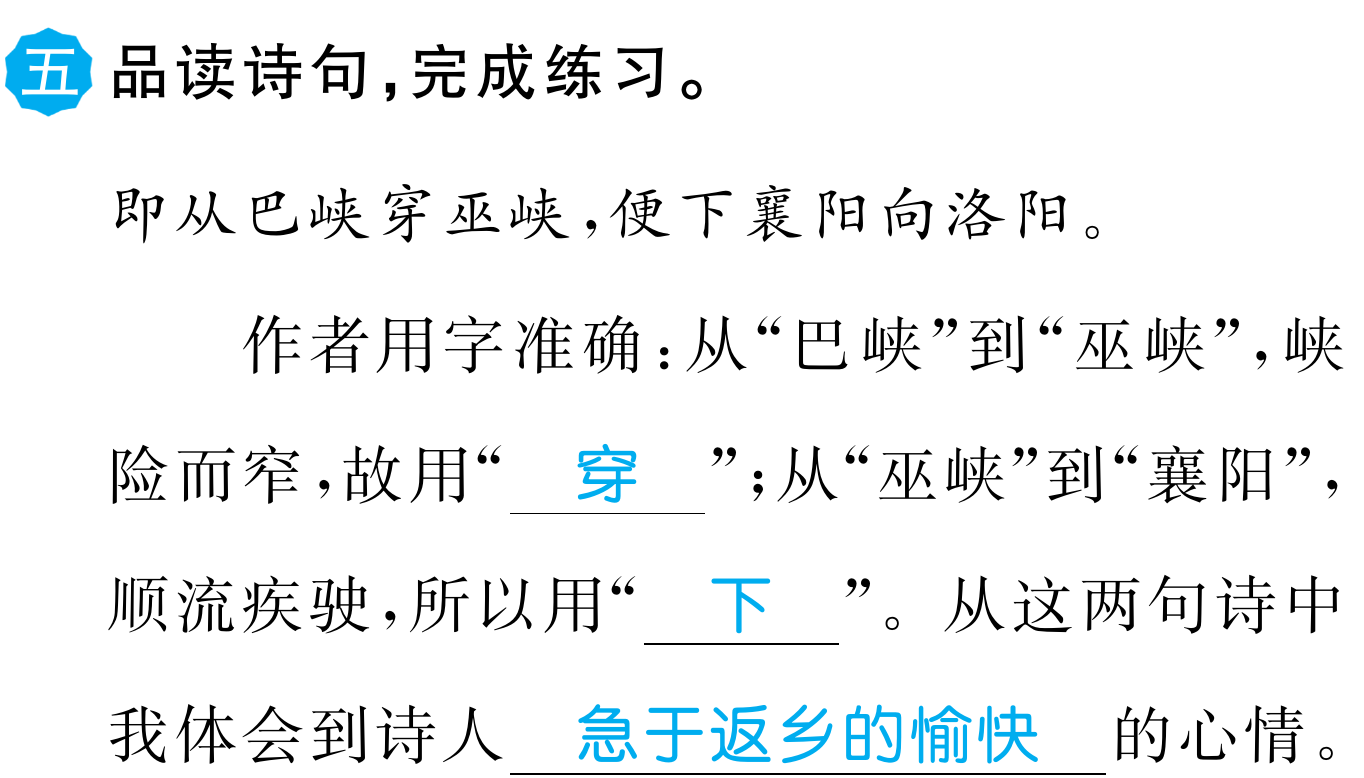 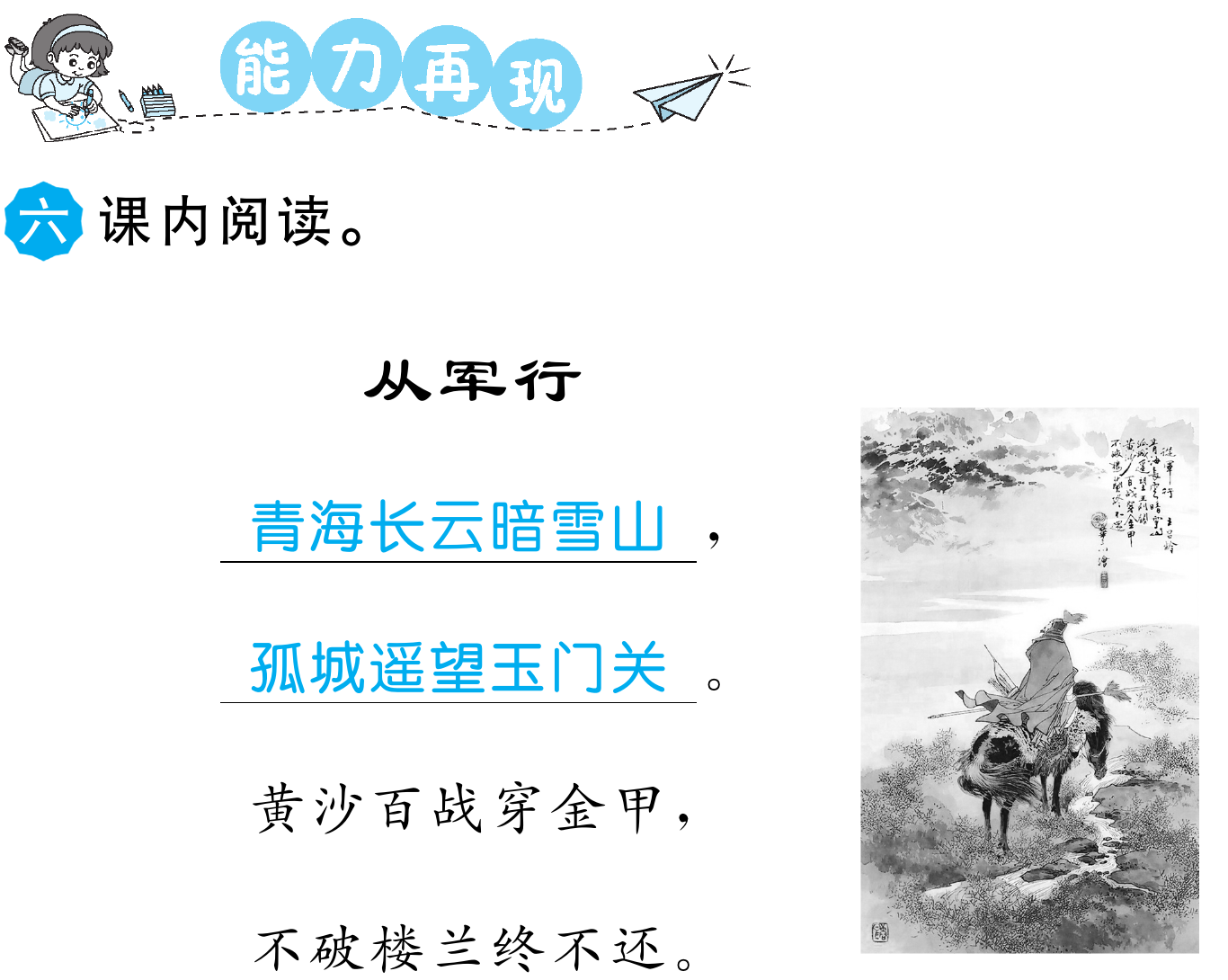 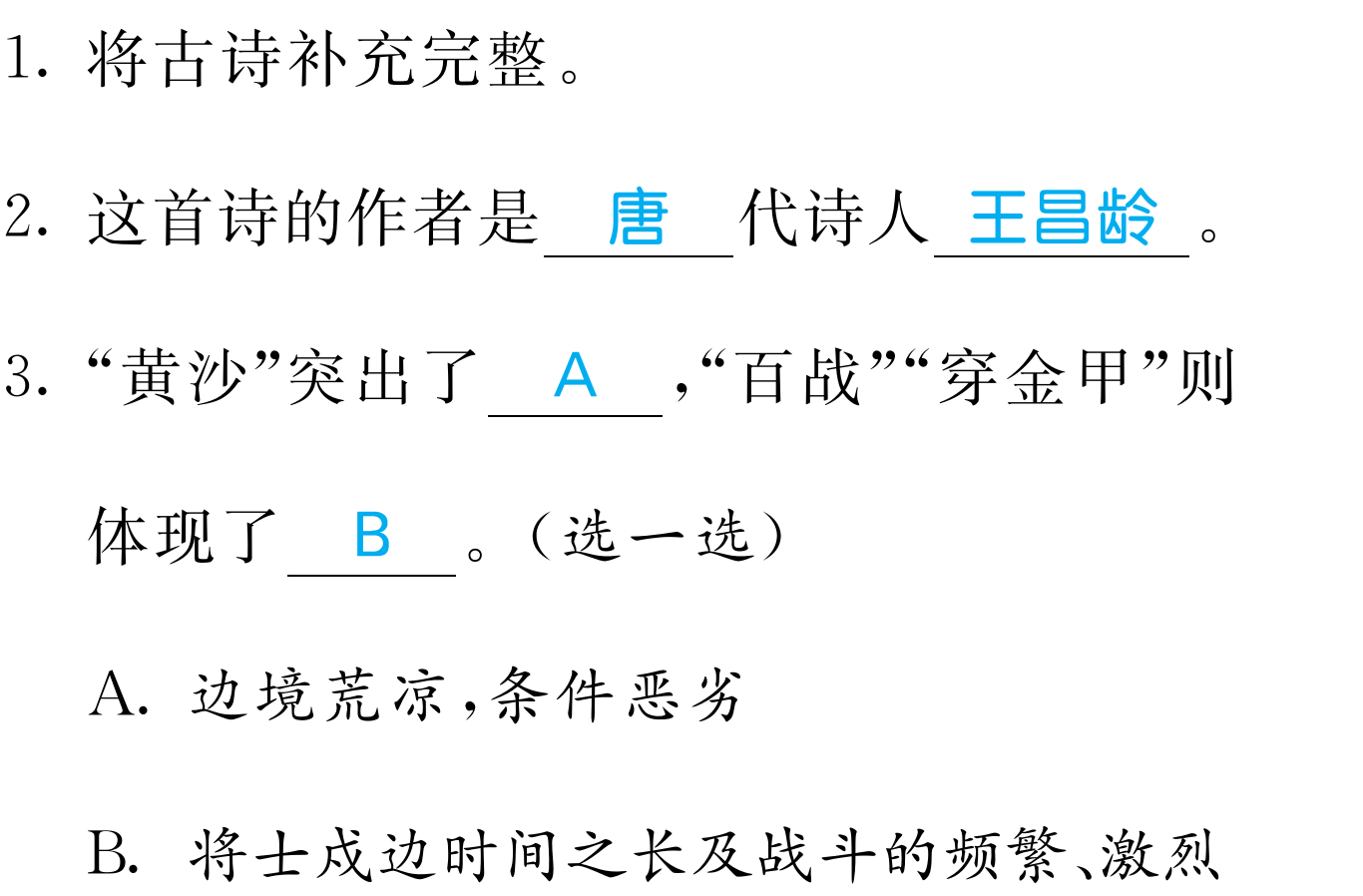 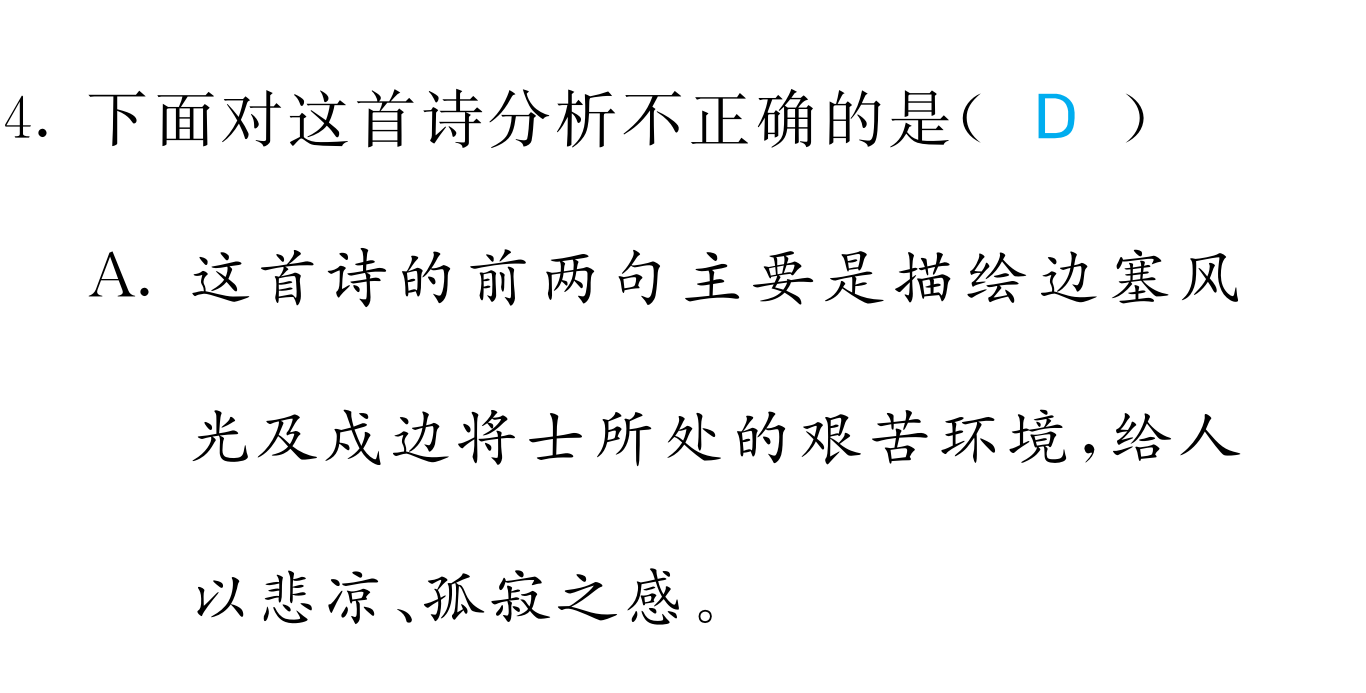 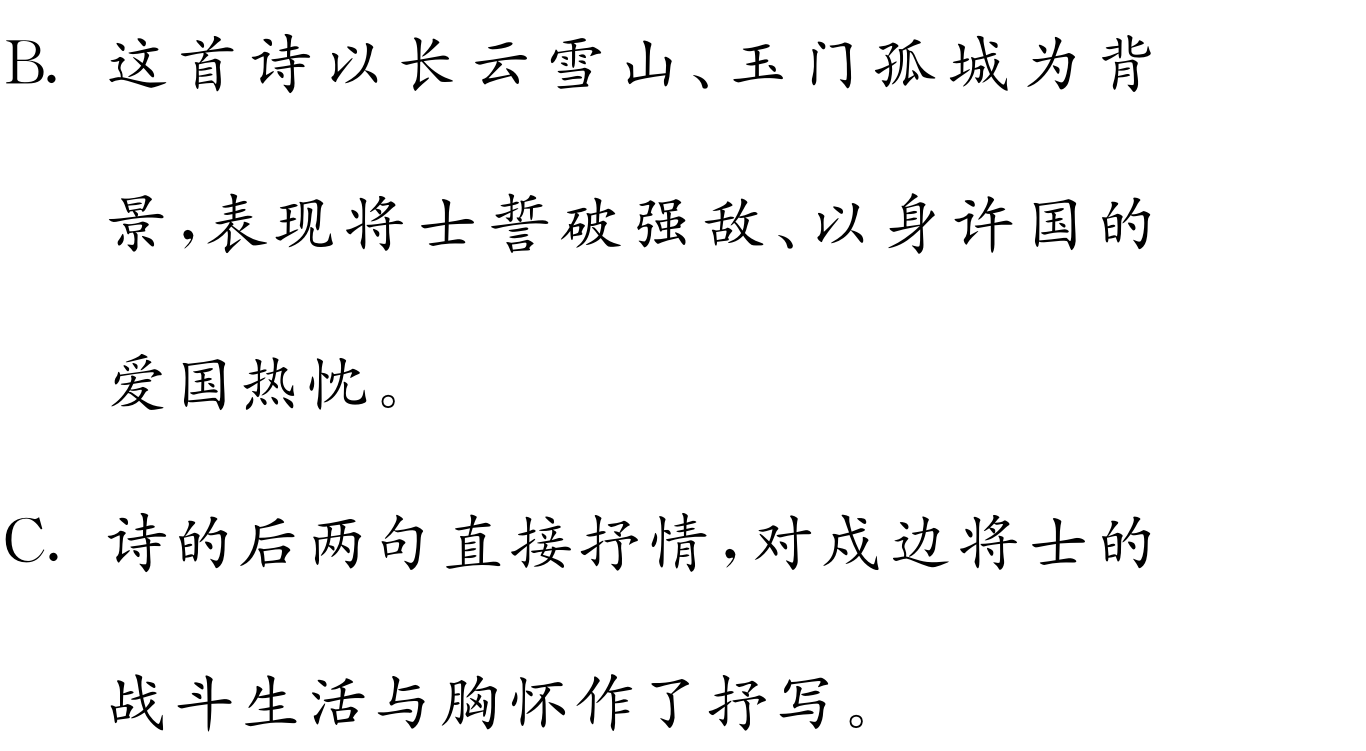 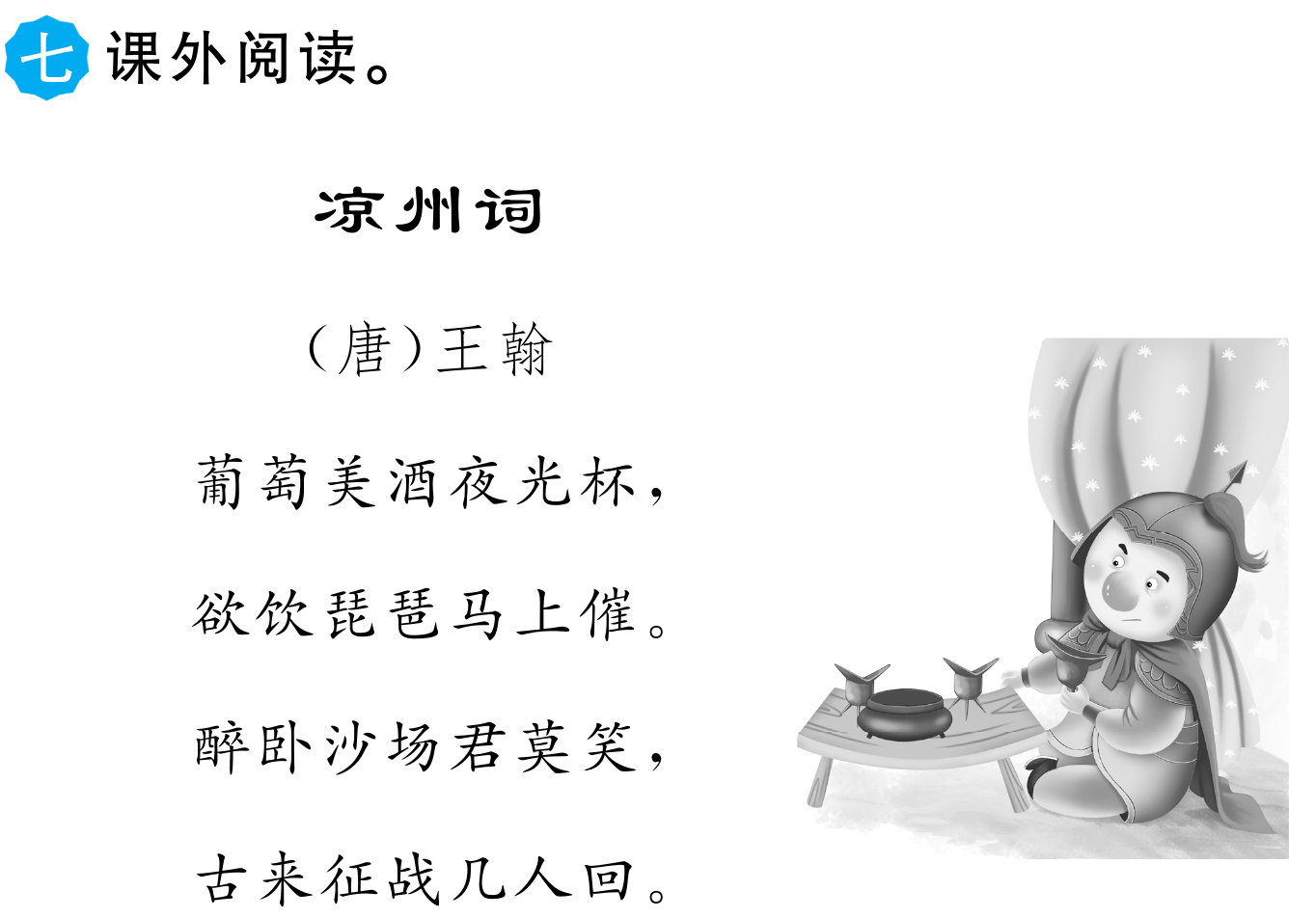 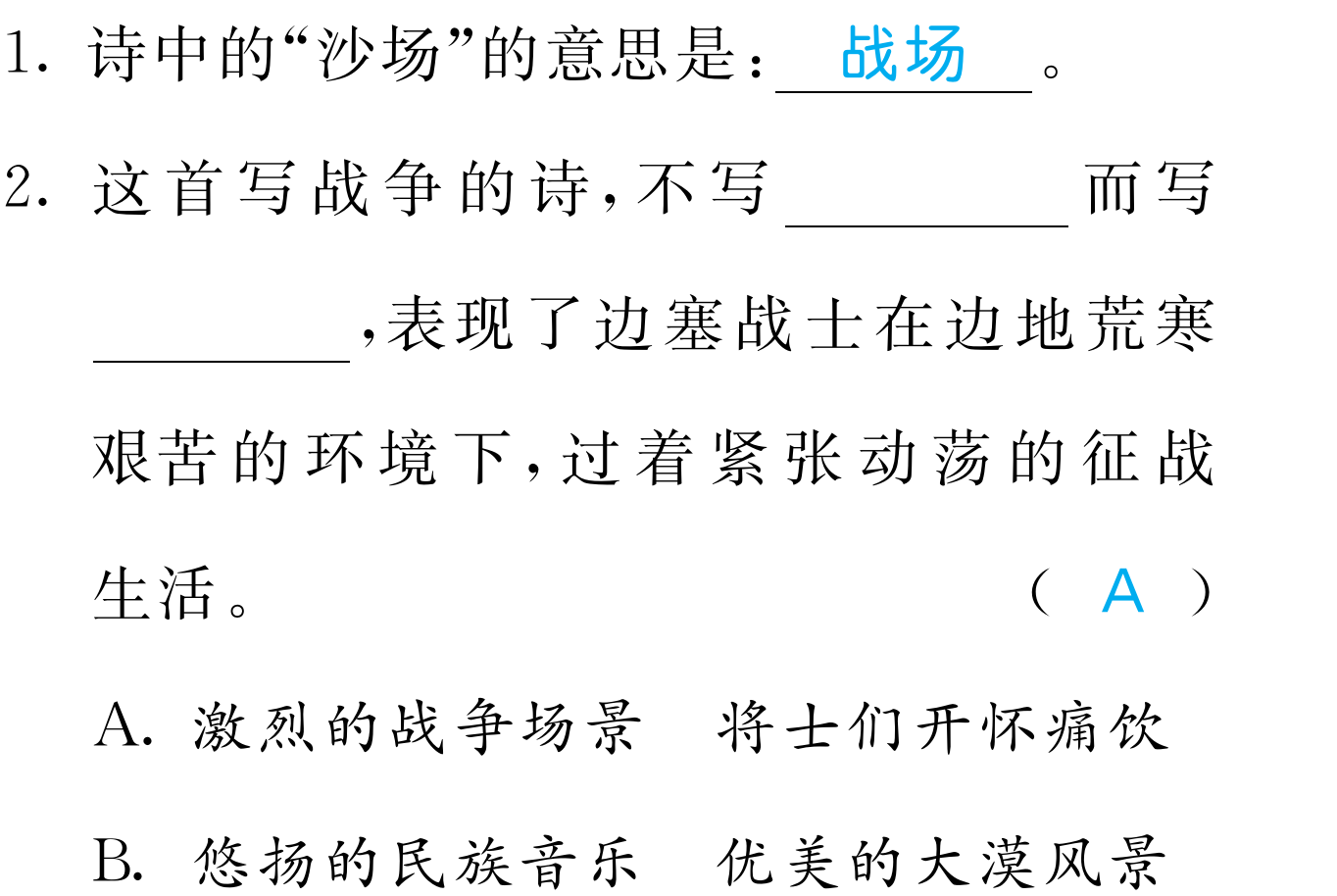 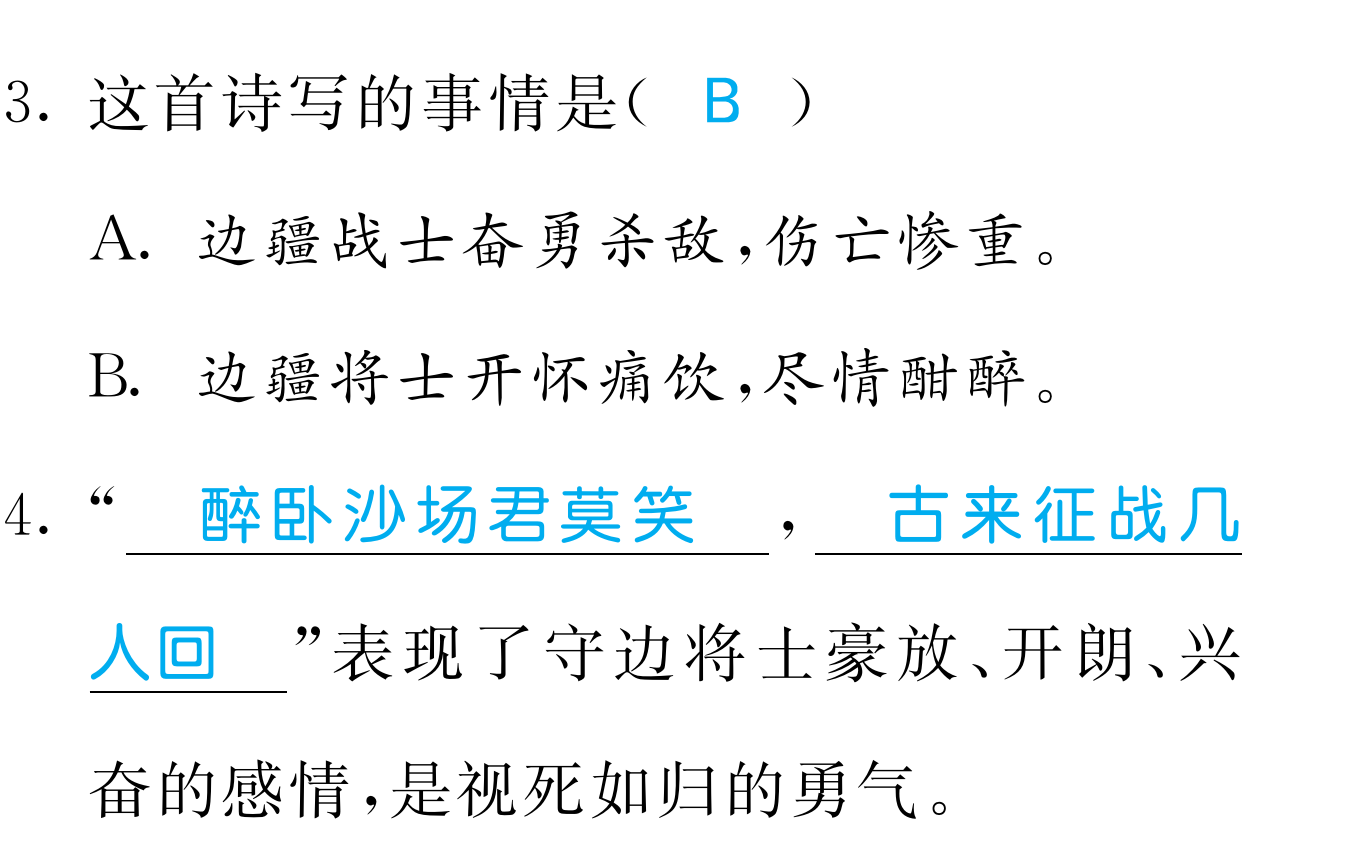 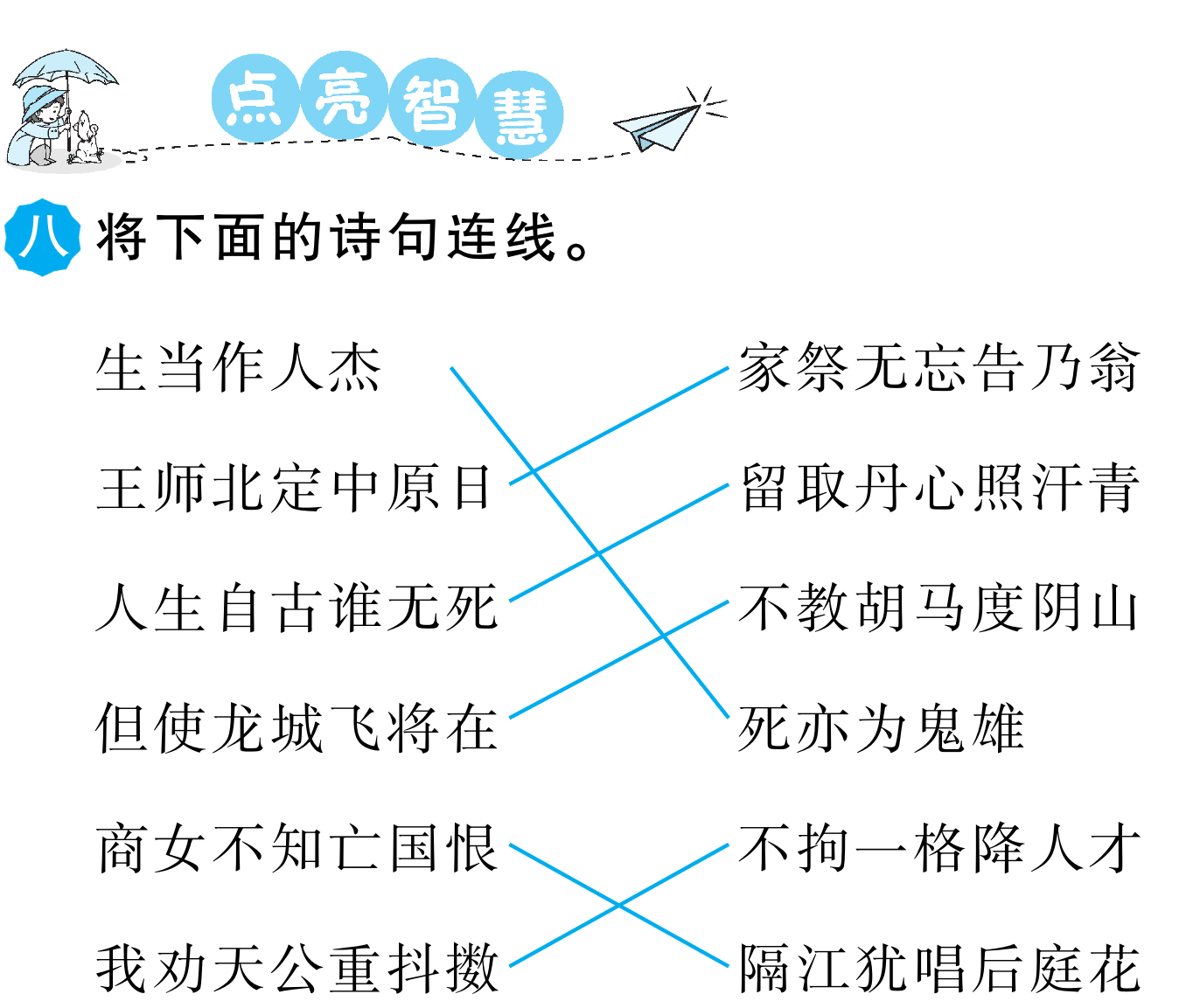 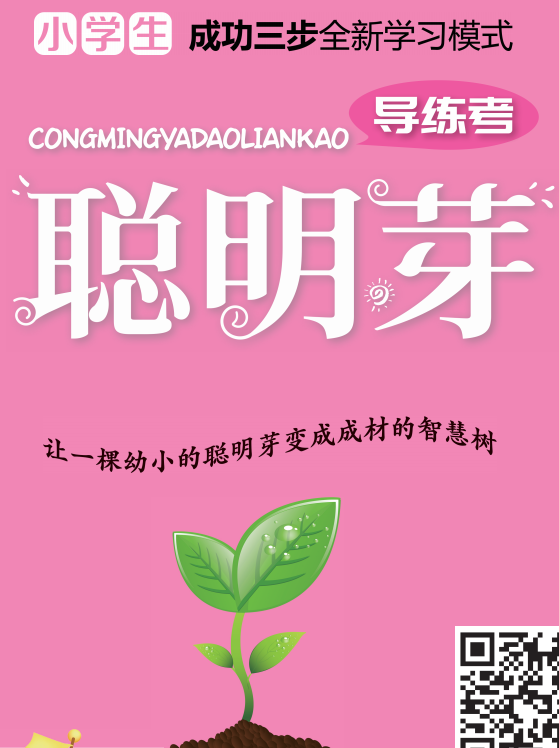 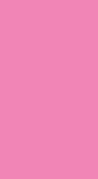 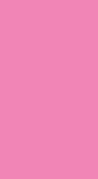 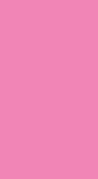 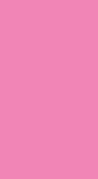